ΜΕΛΕΤΗ ΠΕΡΙΠΤΩΣΗΣ: 
ΜΙΑ ΣΥΓΚΡΟΥΣΗ ΕΚΠΑΙΔΕΥΤΙΚΩΝ 
ΑΠ’ ΤΟ ΠΑΡΕΛΘΟΝ


Βασίλειος Δ. Ζώνιος
Μελέτες περίπτωσης 
● Η μελέτη περίπτωσης διοικητικού περιεχομένου αφορά στην καθημερινότητα των σχολικών μονάδων.
● Εστιάζει στην επίλυση ζητημάτων παιδαγωγικού και διοικητικού ενδιαφέροντος.
● Δίνει έμφαση στον ρόλο του διευθυντή. 
● Κάθε περίπτωση εξετάζεται αναδεικνύοντας θετικά και αρνητικά σημεία, δυνατούς ή αδύνατους τρόπους ενέργειας, αντιδράσεις και αποτελέσματα.
Ακολουθία επίλυσης case study
5. Επιλογή της καλύτερης λύσης
4. Εναλλακτικές λύσεις
3. Ταξινόμηση των γεγονότων
2. Καθορισμός αιτίων του προβλήματος
1. Καθορισμός του προβλήματος / προβλημάτων.
Δομή Μελέτης περίπτωσης
Στόχοι της παρούσας μελέτης περίπτωσης
Τύποι συγκρούσεων Ι
Ο Σαΐτης (2007) αναφέρεται σαφέστερα και αποκλειστικά στις μορφές των συγκρούσεων που μπορεί να ανακύψουν σε μια σχολική μονάδα. Διακρίνει:
Τύποι συγκρούσεων ΙΙ
 Ο Σαΐτης προτείνει μια επιπλέον κατηγοριοποίηση των σχολικών συγκρούσεων, με κριτήριο τα εμπλεκόμενα μέρη:
α. Διαπροσωπικές συγκρούσεις (συγκρούσεις μεταξύ ατόμων της ίδιας ομάδας), 
β. Ομαδικές συγκρούσεις (συγκρούσεις ανάμεσα σε διάφορες ομάδες του ίδιου σχολικού χώρου), 
γ. Συγκρούσεις μεταξύ ατόμων και ομάδων (π.χ. μεταξύ διευθυντή και συλλόγου διδασκόντων),
δ. Συγκρούσεις της σχολικής κοινότητας (συγκρούσεις μεταξύ σχολείου και τοπικής κοινότητας).
Τεχνικές διευθέτησης των συγκρούσεων στις σχολικές μονάδες Ι

α. Τεχνική της κυριαρχίας ή της χρήσης της εξουσίας: Έσχατη τεχνική που προϋποθέτει ανάληψη δράσης απ’ τον διευθυντή ως φορέα εξουσίας. Πρόκειται για μια εκ των άνω επιβολή διακοπής της διαμάχης, ιδίως όταν οι αντιμαχόμενοι αδυνατούν να καταλήξουν σε κοινά αποδεκτή λύση. 
● Επιφέρει ανακούφιση στην εκπαιδευτική κοινότητα, 
● Ικανοποιεί τους στόχους και προστατεύει τα συμφέροντα του έχοντα την εξουσία, 
● Αδιαφορεί για τους στόχους και τα συμφέροντα των υποδεέστερων ιεραρχικά.
● Προτιμότερο να αποφεύγεται, καθώς αντιστρατεύεται βασικές αρχές του χαρακτήρα του σχολείου, όπως ο διάλογος, η συνεργασία, η δημοκρατία, η επικοινωνία και η ενσυναίσθηση. 
● Μετατρέπει το σχολείο σε πεδίο μάχης, όπου νικητές και ηττημένοι συνυπάρχουν.
● Επιφέρει διάσπαση του Συλλόγου διδασκόντων και μελλοντικά προβλήματα. 
Η τεχνική ενδείκνυται όταν:
● Απαιτείται άμεση και αποφασιστική ενέργεια.
● Απαιτείται η λήψη δυσάρεστων μέτρων.
Τεχνικές διευθέτησης των συγκρούσεων στις σχολικές μονάδες ΙΙ
β. Τεχνική της Αποφυγής: Χρησιμοποιείται όταν υπάρχει άγνοια ή άρνηση παραδοχής του προβλήματος. 
● Η σύγκρουση παρακάμπτεται με την αναβολή σε κάποιο αόριστο μέλλον, θεωρώντας και ελπίζοντας πως το πρόβλημα θα λυθεί από μόνο του. 
● Αποτελεί πηγή stress για τους αντιμαχόμενους. 
 Παρόλα τα παραπάνω κρύβει και θετικές πλευρές, σε περιπτώσεις όπου: 
 Το θέμα της αντιπαράθεσης δεν είναι πολύ σημαντικό, συνεπώς δεν αξίζει η διαμάχη γι’ αυτό.
 Αδυνατούμε να δώσουμε λύση ή διαβλέπουμε ότι η ζημιά που θα προκύψει απ’ την αντιπαράθεση θα είναι περισσότερη απ’ το όφελος μιας πιθανής λύσης.
Τεχνικές διευθέτησης των συγκρούσεων στις σχολικές μονάδες ΙΙΙ

γ. Τεχνική της εξομάλυνσης-Κατευνασμός: Έχει χαρακτήρα υποχωρητικό και συνεργατικό. Όποιος τη χρησιμοποιεί κατανοεί και προσμετρά τα συμφέροντα της άλλης πλευράς, τα οποία τοποθετεί ψηλότερα απ’ τα δικά του. Έτσι διακρίνεται από σαφή υποχωρητική διάθεση, προκειμένου να επέλθει ειρηνική διευθέτηση του ζητήματος. Στη στάση αυτή ελλοχεύει η χαλάρωση της πειθαρχίας και η αδιαφορία για την επίτευξη των στρατηγικών στόχων του σχολείου, μιας και μοναδικό μέλημα αποτελεί η ύπαρξη αρμονικών σχέσεων και όχι η αναζήτηση των πραγματικών αιτιών του προβλήματος. 

 Ωστόσο η τεχνική αυτή είναι χρήσιμη όταν: 
 Γίνεται αντιληπτό με σαφήνεια ότι το δίκιο είναι με την άλλη πλευρά. 
 Υπάρχει σεβασμός στις απόψεις των άλλων και πραγματικό ενδιαφέρον ακρόασής τους. 
 Γίνεται κατανοητό απ’ τη μία πλευρά πως το επίμαχο ζήτημα έχει ιδιαίτερη αξία για τον αντιμαχόμενο, πολύ υψηλότερη απ’ ό,τι έχει για εκείνον και επιδιώκει να κερδίσει την εμπιστοσύνη του.
Τεχνικές διευθέτησης των συγκρούσεων στις σχολικές μονάδες IV
Τεχνικές διευθέτησης των συγκρούσεων στις σχολικές μονάδες IV
Τεχνικές διευθέτησης των συγκρούσεων στις σχολικές μονάδες V
ε. Τεχνική ενσωμάτωσης στόχων ή επίλυσης προβλήματος ή συνεργασίας: 
Η πλέον χρονοβόρα και ενεργοβόρα τεχνική.
• Απαιτεί συνεργασία των αντιμαχόμενων, ανοικτή επικοινωνία, συνεχή ροή πληροφοριών, ευελιξία καθώς και προσεκτική μελέτη των διαφορών προκειμένου να βρεθεί λύση, η οποία, χωρίς να δικαιώνει απόλυτα κάποιον, θα τους ικανοποιεί όλους. 
Η επιλυτική προσέγγιση είναι εξαιρετικά χρήσιμη όταν: 
• Το προς επίλυση ζήτημα είναι πολύ σημαντικό, χωρίς να επιδέχεται συμβιβαστική λύση. 
• Ο στόχος είναι ιδιαίτερα πολύπλοκος αλλά και εξόχως σημαντικός και για τους δυο αντιμαχόμενους.
Τεχνικές διευθέτησης των συγκρούσεων στις σχολικές μονάδες VI
 
Υποπερίπτωση της τεχνικής της συνεργασίας αποτελεί η τεχνική του «οργανώνειν», η προσπάθεια της οποίας εστιάζεται στην εξαρχής αντιμετώπιση και επίλυση της σύγκρουσης, απ’ τη στιγμή ήδη της δημιουργίας της (Γιαννίκας, 2014). Προκειμένου να το πετύχει αναζητά τον εντοπισμό των συνθηκών εκείνων που δημιούργησαν τη σύγκρουση και των αιτιών που υποκρύπτονται πίσω τους, ώστε να επιλεγεί μια μέθοδος κατάλληλη που θα οδηγήσει στην επίλυση του προβλήματος.
Σας ευχαριστώ πολύ!
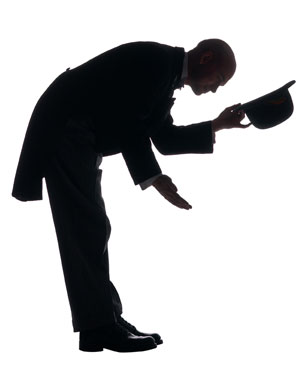